今後の「みどりの大阪推進計画」のあり方について（環境・みどり活動促進部会経過報告）
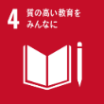 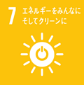 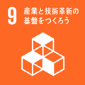 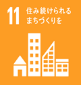 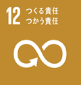 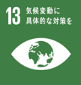 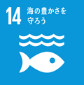 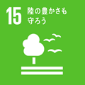 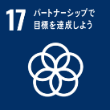 資料６-２
Ⅰ．審議経過
【参考】都市緑地法の改正（2024.11.8施行）
今後のみどりの大阪推進計画のあり方について、2024年7月22日に環境審議会へ諮問し、２回の部会で検討。
都道府県における広域計画の策定が位置づけ。
国の緑の基本方針※1（案）において、緑地の保全及び緑化の推進に関する目標・基本的な事項等のほか、都道府県の広域計画の策定に関する基本的な事項が提示。
（１）10月　3日開催	： 現行計画の進捗状況、国内外の動向・大阪の状況を踏まえたみどりのまちづくりを推進するにあたっての課題整理
（２）11月28日開催	： 話題提供・意見交換（都市緑地法等の改正について：国土交通省　近畿地方整備局）
	今後の取組みの方向性等について（将来像、基本的な考え方等）
※1 都市における緑地の保全及び緑化の推進に関する基本的な方針
Ⅱ．みどりのまちづくり推進に係る課題と今後の取組みの方向性等について
＜将来像等＞
＜課題整理＞
人と自然が共生し、Well-beingが実感できる大都市・大阪
将来像
気候変動対策や生物多様性の確保、Well-being※2の向上等の課題解決に向け、みどりのネットワークは引き続き重要だが、土地利用の制約や財政面・人材面の問題等の様々な課題がある中で、さらなる緑地の拡充を図ることは容易ではない。

既存の緑地の保全を図るとともに、質を高める施策に重点的に取り組むことで、みどりのもつ多様な効果を最大限引き出し、大阪に住む・働く・訪れる人が、府内の様々な場所において、その効果を実感できるようにすることが必要。
全てのいのちの共生
安全・安心で持続可能な地域形成
地域の魅力・暮らしの豊かさの向上
目標
パートナーシップの充実・強化、人材育成と体制・資金の確保
実現に向けた方向性
地域（市町村）連携・広域（近畿圏）連携
指標設定に基づく進捗管理
森林や農地、道路・河川、公園、都市部（市街地）のみどり等の各施策・事業において、グリーンインフラの考え方を取り入れるとともに、相互の連携に留意し、広域的なみどりのネットワークを形成することが重要。
※2　Well-being：身体的、精神的、社会的に良好な状態にあること。
＜目標と実現に向けた基本戦略＞
※4　ワンヘルス（One Health）：ヒトと動物、それを取り巻く環境（生態系）は、相互につながっていると包括的に捉え、ヒトと動物の健康と環境の保全を担う関係者が緊密な協力関係を構築し、分野横断的な課題の解決のために活動していこうという考え方。（厚生労働省HP）
※3　使いこなす：公園の特性等におうじた利用ルールの弾力化、新たな可能性を探る実験的な利活用の推進等（国土交通省HP）
Ⅲ．今後の予定
2025年2月～9月に環境・みどり活動促進部会を開催（３回程度）し、緑地の配置方針、施策の基本方針、指標などを議論し、2025年度第２回環境審議会（12月頃開催予定）にて、部会でとりまとめた内容を報告予定。